Receptor for Peptide Hormone
VBC-612
A comparison of GPCRs in family B with GPCRs in the other four families
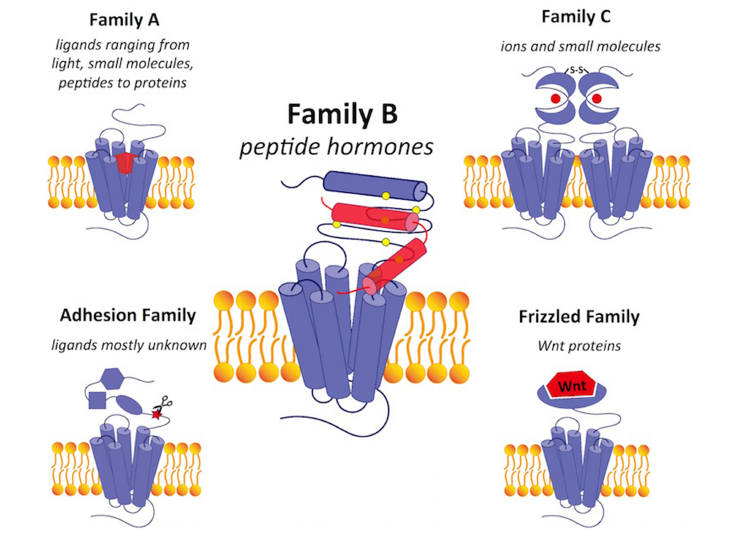 [Speaker Notes: Culhane KJ, Liu Y, Cai Y and Yan ECY (2015). doi: 10.3389/fphar.2015.00264]
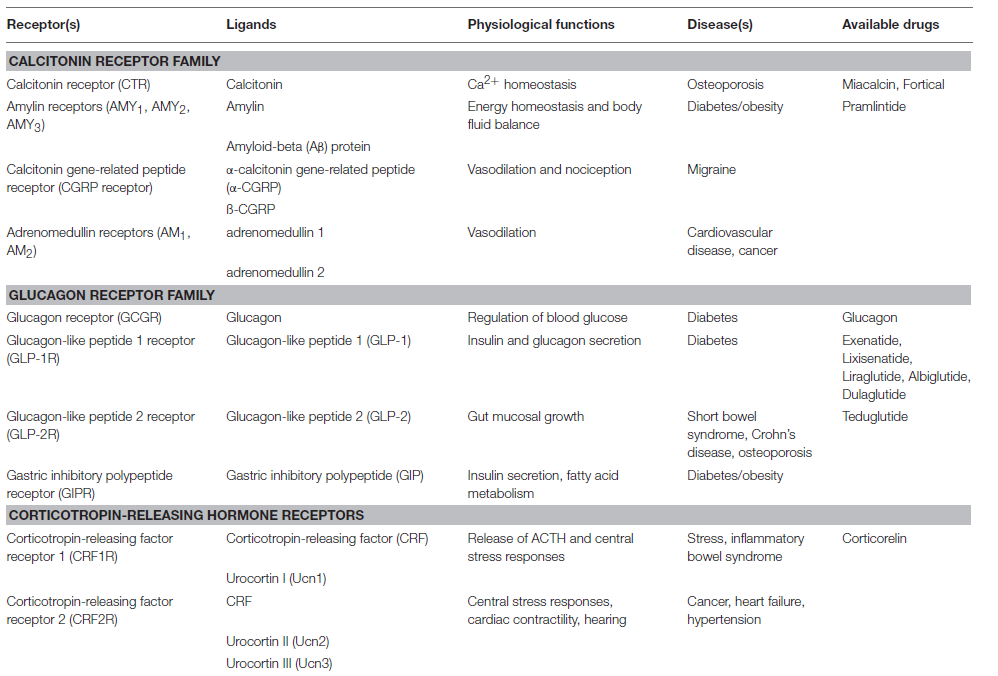 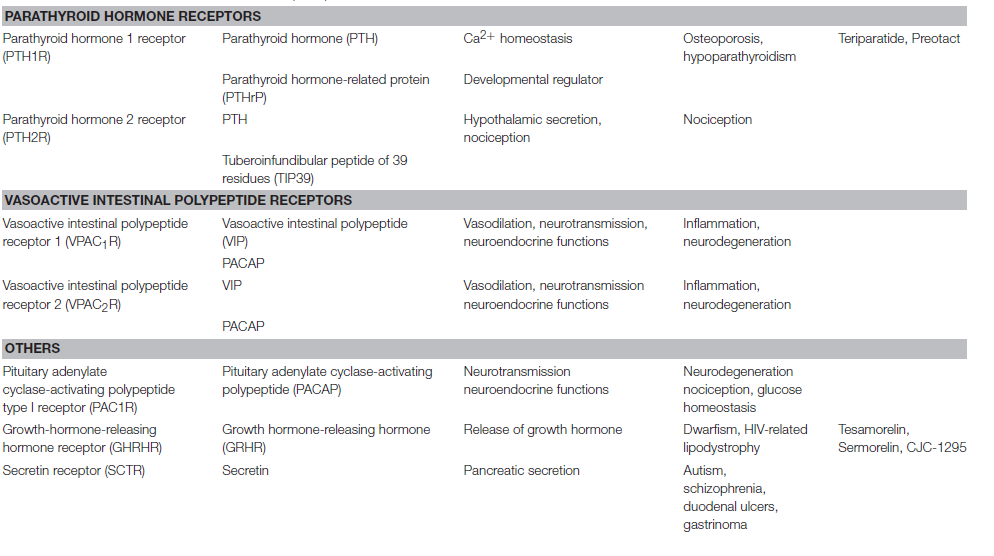 Two-domain binding model of family B GPCRs
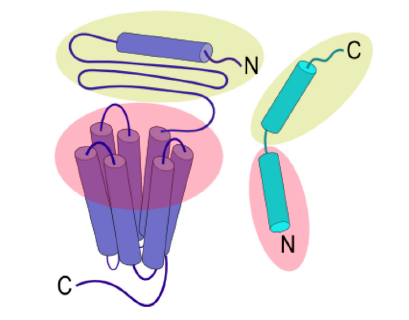 Structural model for family B GPCRs
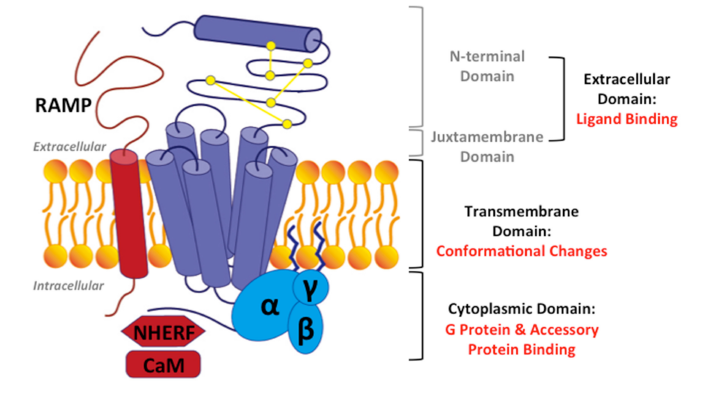 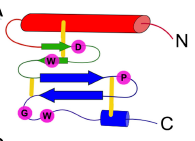 The three-layered a-b-ba foldfortheN-terminaldomain offamilyBGPCRs.